TRƯỜNG THPT NAM TRỰC NAM ĐỊNH--- Tổ VẬT LÝ -CN---
TỔNG ÔN KIẾN THỨC HÓA HỮU CƠ 11
TÍCH LŨY 
ĐIỂM THƯỞNG
CÁC GÓI CÂU HỎI
Mức độ: DỄ
+ Số câu hỏi: 10 câu
+ Thời gian: 150 giây
Mức độ: TRUNG BÌNH
+ Số câu hỏi: 10 câu
+ Thời gian: 150 giây
Mức độ: KHÓ
+ Số câu hỏi: 10 câu
+ Thời gian: 150 giây
Giáo viên chọn học sinh tham trò chơi
Học sinh chọn gói câu hỏi và trả lời các câu hỏi trong gói
Kết quả điểm thi của học sinh sẽ được tích lũy vào điểm thưởng của học kỳ đó
100
120
150
01
02
03
01
02
03
01
02
03
Có 3 gói câu hỏi với độ khó và mức điểm tích lũy khác nhau
Mỗi gói có 5 bộ câu hỏi khác nhau
04
05
04
05
04
05
GV: ĐOÀN VĂN DOANH
TRƯỜNG THPT NAM TRỰC NAM ĐỊNH--- Tổ VẬT LÝ -CN---
TỔNG ÔN KIẾN THỨC HÓA HỮU CƠ 11
GV: ĐOÀN VĂN DOANH
Câu       -       điểm
1
10
Học sinh
Chất nào sau đây là hợp chất hữu cơ?
	A. C6H6.	B. CaCO3.	C. HCl.		D. KCN.
GÓI CÂU HỎI
Mức độ: DỄ


  + Số câu hỏi: 10 câu
  + Thời gian: 150 giây
  + Tổng điểm: 100 điểm
ĐỀ SỐ 01
0
HOME
Cộng điểm
Câu trước
Câu tiếp theo
RESET
TRƯỜNG THPT NAM TRỰC NAM ĐỊNH--- Tổ VẬT LÝ -CN---
TỔNG ÔN KIẾN THỨC HÓA HỮU CƠ 11
GV: ĐOÀN VĂN DOANH
Câu       -       điểm
0
Học sinh
GÓI CÂU HỎI
Mức độ: DỄ


  + Số câu hỏi: 10 câu
  + Thời gian: 150 giây
  + Tổng điểm: 100 điểm
ĐỀ SỐ 02
0
HOME
Cộng điểm
Câu trước
Câu tiếp theo
RESET
TRƯỜNG THPT NAM TRỰC NAM ĐỊNH--- Tổ VẬT LÝ -CN---
TỔNG ÔN KIẾN THỨC HÓA HỮU CƠ 11
GV: ĐOÀN VĂN DOANH
Câu       -       điểm
0
Học sinh
GÓI CÂU HỎI
Mức độ: DỄ


  + Số câu hỏi: 10 câu
  + Thời gian: 150 giây
  + Tổng điểm: 100 điểm
ĐỀ SỐ 03
0
HOME
Cộng điểm
Câu trước
Câu tiếp theo
RESET
TRƯỜNG THPT NAM TRỰC NAM ĐỊNH--- Tổ VẬT LÝ -CN---
TỔNG ÔN KIẾN THỨC HÓA HỮU CƠ 11
GV: ĐOÀN VĂN DOANH
Câu       -       điểm
0
Học sinh
GÓI CÂU HỎI
Mức độ: DỄ


  + Số câu hỏi: 10 câu
  + Thời gian: 150 giây
  + Tổng điểm: 100 điểm
ĐỀ SỐ 04
0
HOME
Cộng điểm
Câu trước
Câu tiếp theo
RESET
TRƯỜNG THPT NAM TRỰC NAM ĐỊNH--- Tổ VẬT LÝ -CN---
TỔNG ÔN KIẾN THỨC HÓA HỮU CƠ 11
GV: ĐOÀN VĂN DOANH
Câu       -       điểm
0
Học sinh
GÓI CÂU HỎI
Mức độ: DỄ


  + Số câu hỏi: 10 câu
  + Thời gian: 150 giây
  + Tổng điểm: 100 điểm
ĐỀ SỐ 05
0
HOME
Cộng điểm
Câu trước
Câu tiếp theo
RESET
TRƯỜNG THPT NAM TRỰC NAM ĐỊNH--- Tổ VẬT LÝ -CN---
TỔNG ÔN KIẾN THỨC HÓA HỮU CƠ 11
GV: ĐOÀN VĂN DOANH
Học sinh
Câu       -       điểm
0
GÓI CÂU HỎI
Mức độ: 
TRUNG BÌNH

  + Số câu hỏi: 10 câu
  + Thời gian: 150 giây
  + Tổng điểm: 120 điểm
ĐỀ SỐ 01
0
HOME
Cộng điểm
Câu trước
Câu tiếp theo
RESET
TRƯỜNG THPT NAM TRỰC NAM ĐỊNH--- Tổ VẬT LÝ -CN---
TỔNG ÔN KIẾN THỨC HÓA HỮU CƠ 11
GV: ĐOÀN VĂN DOANH
Học sinh
Câu       -       điểm
0
GÓI CÂU HỎI
Mức độ: 
TRUNG BÌNH

  + Số câu hỏi: 10 câu
  + Thời gian: 150 giây
  + Tổng điểm: 120 điểm
ĐỀ SỐ 02
0
HOME
Cộng điểm
Câu trước
Câu tiếp theo
RESET
TRƯỜNG THPT NAM TRỰC NAM ĐỊNH--- Tổ VẬT LÝ -CN---
TỔNG ÔN KIẾN THỨC HÓA HỮU CƠ 11
GV: ĐOÀN VĂN DOANH
Học sinh
Câu       -       điểm
0
GÓI CÂU HỎI
Mức độ: 
TRUNG BÌNH

  + Số câu hỏi: 10 câu
  + Thời gian: 150 giây
  + Tổng điểm: 120 điểm
ĐỀ SỐ 03
0
HOME
Cộng điểm
Câu trước
Câu tiếp theo
RESET
TRƯỜNG THPT NAM TRỰC NAM ĐỊNH--- Tổ VẬT LÝ -CN---
TỔNG ÔN KIẾN THỨC HÓA HỮU CƠ 11
GV: ĐOÀN VĂN DOANH
Học sinh
Câu       -       điểm
0
GÓI CÂU HỎI
Mức độ: 
TRUNG BÌNH

  + Số câu hỏi: 10 câu
  + Thời gian: 150 giây
  + Tổng điểm: 120 điểm
ĐỀ SỐ 04
0
HOME
Cộng điểm
Câu trước
Câu tiếp theo
RESET
TRƯỜNG THPT NAM TRỰC NAM ĐỊNH--- Tổ VẬT LÝ -CN---
TỔNG ÔN KIẾN THỨC HÓA HỮU CƠ 11
GV: ĐOÀN VĂN DOANH
Học sinh
Câu       -       điểm
0
GÓI CÂU HỎI
Mức độ: 
TRUNG BÌNH

  + Số câu hỏi: 10 câu
  + Thời gian: 150 giây
  + Tổng điểm: 120 điểm
ĐỀ SỐ 05
0
HOME
Cộng điểm
Câu trước
Câu tiếp theo
RESET
TRƯỜNG THPT NAM TRỰC NAM ĐỊNH--- Tổ VẬT LÝ -CN---
TỔNG ÔN KIẾN THỨC HÓA HỮU CƠ 11
GV: ĐOÀN VĂN DOANH
Câu       -       điểm
0
Học sinh
GÓI CÂU HỎI
Mức độ: KHÓ


  + Số câu hỏi:  10 câu
  + Thời gian:   150 giây
  + Tổng điểm: 150 điểm
ĐỀ SỐ 01
0
HOME
Cộng điểm
Câu trước
Câu tiếp theo
RESET
TRƯỜNG THPT NAM TRỰC NAM ĐỊNH--- Tổ VẬT LÝ -CN---
TỔNG ÔN KIẾN THỨC HÓA HỮU CƠ 11
GV: ĐOÀN VĂN DOANH
Câu       -       điểm
0
Học sinh
GÓI CÂU HỎI
Mức độ: KHÓ


  + Số câu hỏi:  10 câu
  + Thời gian:   150 giây
  + Tổng điểm: 150 điểm
ĐỀ SỐ 02
0
HOME
Cộng điểm
Câu trước
Câu tiếp theo
RESET
TRƯỜNG THPT NAM TRỰC NAM ĐỊNH--- Tổ VẬT LÝ -CN---
TỔNG ÔN KIẾN THỨC HÓA HỮU CƠ 11
GV: ĐOÀN VĂN DOANH
Câu       -       điểm
0
Học sinh
GÓI CÂU HỎI
Mức độ: KHÓ


  + Số câu hỏi:  10 câu
  + Thời gian:   150 giây
  + Tổng điểm: 150 điểm
ĐỀ SỐ 03
0
HOME
Cộng điểm
Câu trước
Câu tiếp theo
RESET
TRƯỜNG THPT NAM TRỰC NAM ĐỊNH--- Tổ VẬT LÝ -CN---
TỔNG ÔN KIẾN THỨC HÓA HỮU CƠ 11
GV: ĐOÀN VĂN DOANH
Câu       -       điểm
0
Học sinh
GÓI CÂU HỎI
Mức độ: KHÓ


  + Số câu hỏi:  10 câu
  + Thời gian:   150 giây
  + Tổng điểm: 150 điểm
ĐỀ SỐ 04
0
HOME
Cộng điểm
Câu trước
Câu tiếp theo
RESET
TRƯỜNG THPT NAM TRỰC NAM ĐỊNH--- Tổ VẬT LÝ -CN---
TỔNG ÔN KIẾN THỨC HÓA HỮU CƠ 11
GV: ĐOÀN VĂN DOANH
Câu       -       điểm
0
Học sinh
GÓI CÂU HỎI
Mức độ: KHÓ


  + Số câu hỏi:  10 câu
  + Thời gian:   150 giây
  + Tổng điểm: 150 điểm
ĐỀ SỐ 05
0
HOME
Cộng điểm
Câu trước
Câu tiếp theo
RESET
PHẦN SLIDE DÙNG ĐỂ 
NHẬP DỮ LIỆU CÂU HỎI
Giáo viên nhập câu hỏi thích hợp theo
 số điểm của câu hỏi
Phần Slide này không hiển thị trong lúc trình chiếu mà chỉ dùng để truy xuất dữ liệu đề thi
Sắp tới admin sẽ tích hợp lấy dữ liệu đề thi trên File Excel để GV thuận tiện hơn khi biên soạn
Gói câu hỏi: DE_01 (mỗi câu hỏi 10 điểm)
Chất nào sau đây là hợp chất hữu cơ?
	A. C6H6.	B. CaCO3.	C. HCl.		D. KCN.
Chất nào sau đây có nhiệt độ sôi cao nhất?
	A. CH3OH.	B. CH3COOH.	C. C2H5OH.	D. CH3CHO.
Hợp chất có công thức HCHO có tên gọi là
	A. andehit axetic.			B. axit fomic
	C. andehit fomic.			D. etanal.
Để điều chế etilen trong phòng thí nghiệm, người ta có thể đi từ chất nào sau đây? 
	A. C2H2 	B. C3H7OH. 	C. C2H5OH. 	D. C3H8O3.
Khi cho but-1-en tác dụng với dung dịch HBr, theo qui tắc Maccopnhicop sản phẩm nào sau đây là sản phẩm chính ?
	A. CH2Br-CH(CH3)- CH2Br .		B. CH3-CH(CH3)- CH2Br.
	C. CH3-CH(CH3)-CHBr-CH3.		D. CH3-CH2-CHBr- CH3.
Chất nào sau đây tạo được kết tủa với dung dịch AgNO3/NH3? 
	A. Butan 	B. Metan 	C. Etilen 	D. Axetilen
Dùng nhóm thuốc thử nào sau đây để phân biệt các khí riêng biệt : butan, but-2-en, but-1-in?
	A. dung dịch Br2 và Cl2	
	B. Dung dịch AgNO3/dung dịch NH3 và dung dịch Br2
	C. Dung dịch HCl  và dung dịch Br2
	D. dung dịch KMnO4 và dung dịch Br2
Phát biểu nào sau đây là đúng?
	A. Phenol có tính axit, làm quỳ tím chuyển sang màu hồng.
	B. Trùng hợp buta-1,3-đien thu được cao su buna.
	C. Các hợp chất có liên kết ba đều tác dụng với AgNO3/NH3 tạo kết tủa vàng.
	D. Đun hỗn hợp hai ancol CH3OH và C2H5OH (xúc tác H2SO4, 140oC) thu được tối đa 2 ete.
Ancol metylic là chất có độc tính cao, công thức của ancol metylic là: 
	A. C2H5OH 	B. CH3OH 	C. C3H7OH 	D. C4H9OH
Phenol tác dung được với chất nào sau đây?
	A. NaOH.	B. HCl.		C. NaCl.	D. Fe.
Gói câu hỏi: DE_02 (mỗi câu hỏi 10 điểm)
Axit axetic tác dụng được với tất cả các chất trong dãy nào sau đây? 
	A. Na2O, Na, CaCO3. 			B. HCl, KOH, Zn. 
	C. CuO, NaCl, Na. 			D. CuO, NaOH, NaNO3.
Etin có tên thông thường là
	A. axetilen.			B. etylaxetilen.
	C. vinylaxetilen.		D. đimetylaxetilen.
Chất nào sau đây có phản ứng trùng hợp?
	A. propen.	B. propan.	C. axetilen.	D. etan.
Chất nào sau đây là đồng đẳng của benzen?
	A. C6H5OH.	B. C4H8.	C. C6H5CH3.	D. C6H5COOH.
Cho vài giọt brom vào dung dịch phenol, lắc nhẹ thấy xuất hiện
	A. bọt khí   			B. dung dịch màu xanh  
	C. kết tủa trắng   		D. kết tủa đỏ nâu
Ancol etylic không tác dụng với chất nào sau đây?
	A. Na. 		B. KOH.	C. CuO.               D. O2.
Phát biểu nào sau đây sai?
	A. Phenol phản ứng với nước brom ở nhiệt độ thường tạo kết tủa trắng.
	B. Phenol tác dụng với natri sinh ra khí hiđro.
	C. Dung dịch phenol trong nước làm quỳ tím hóa đỏ.
	D. Phenol tan được trong dung dịch natri hiđroxit.
Chất nào sau đây có phản ứng tráng bạc?
	A. CH3COOH.	B. CH3CHO.	C. C6H5OH.	D. C2H5OH.
Dung dịch fomanđehit 40% được dùng làm gì? 
	A. Bảo quản thực phẩm.	B. Ngâm xác động vật làm tiêu bản.
	C. Tẩy trắng bánh phở.	D. Tráng ruột phích.
Phản ứng nào sau đây dùng để điều chế khí metan trong phòng thí nghiệm
	A. C + H2		B. CH3COONa + NaOH
	C. CaC2 + H2O		D. Đun C2H5OH (H2SO4 đặc, 170oC)
Gói câu hỏi: DE_03 (mỗi câu hỏi 10 điểm)
Axit acrylic không tác dụng với
	A. dung dịch Br2.		B. metyl amin.	
	C. kim loại Cu.			D. dung dịch Na2CO3.
Chất nào sau đây làm quỳ tím hóa đỏ?
	A. CH3COOH.	B. C2H5OH.	C. C6H5OH.	D. CH3CHO.
Chất nào sau đây có nhiệt độ sôi cao nhất?
	A. Metanol.			B. Etanol.
	C. Propan-1-ol.		D. Butan-1-ol.
Chất nào sau đây làm nhạt màu dung dịch brom?
	A. butan.			B. but-1-en.
	C. cacbonđioxxit.		D. metylpropan.
Đun nóng propan-2-ol với H2SO4 đặc ở 170oC tạo ra sản phẩm chính là
	A. C2H5OC2H5.		B. C3H6.
	C. C2H4.			D. C3H7OC3H7.
Chất nào sau đây khi tác dụng với HCl chỉ cho một sản phẩm duy nhất?
	A. eten.			B. propen.
	C. but-1-en.			D. metylpropen.
Khi cho propan tác dụng với Cl2 theo tỷ lệ mol 1:1 thì tạo ra sản phẩm chính là
	A. 1-clopropan.		B. 2-clopropan.
	C. 1,2-điclopropan.		D. 1,3-điclopropan.
Hiđrocacbon X là đồng đẳng của metan, chất X có thể là: 
	A. C4H10 	B. C4H8 	C. C2H2 	D. C2H4
Chất nào sau đây thuộc loại ancol đa chức?
	A. Etylenglicol. 		B. Phenol. 
	C. Etanol. 			D. Etanđial.
Hợp chất (CH3)2C=CH-C(CH3)3 có danh pháp IUPAC là.
	A. 2,2,4- trimetylpent-3-en.	B. 2,4-trimetylpent-2-en.
	C. 2,4,4-trimetylpent-2-en.	D. 2,4-trimetylpent-3-en.
Gói câu hỏi: DE_04 (mỗi câu hỏi 10 điểm)
Khối lượng phân tử của etilen glicol bằng
	A. 46	B. 60	C. 62	D. 76
Chất nào không tác dụng được với AgNO3/NH3?
	A. But-1-in	B. Propin	C. But-2-in	D. Etin
Số đồng phân của axit cacboxylic có công thức C4H8O2 là
	A. 3	B. 4	C. 2	D. 1
Chất nào sau đây phản ứng được với CaCO3?
	A. CH3OCH3.	B. CH3CHO.	C. CH3OH.	D. CH3COOH.
Oxi hoá etilen bằng dung dịch KMnO4 thu được sản phẩm là:
	A. MnO2, C2H4(OH)2, KOH	B. K2CO3, H2O, MnO2.
	C. C2H5OH, MnO2, KOH	D. C2H4(OH)2, K2CO3, MnO2.
Cho CH3CHO phản ứng với H2 ( xúc tác Ni, đun nóng), thu được
	A. CH3COOH.	B. HCOOH.	C. CH3OH.	D. CH3CH2OH.
Kết luận nào sau dây là đúng?
	A. Ancol etylic và phenol đều tác dụng được với Na và dung dịch NaOH.
	B. Phenol tác dụng được với dung dịch NaOH và dung dịch Br2.
	C. Ancol etylic tác dụng được với Na nhưng không phản ứng được với CuO, đun nóng.
	D. Phenol tác dụng được với Na và dung dịch HBr.
Chất nào sau đây thuộc đồng đẳng của ankin?
	A. C2H6	B. CH2=CH2	C. CH≡C-CH3	D. CH2=C=CH2
Thuốc dùng để phân biệt glyxerol, etanol, phenol là?
	A. Na, dd Br2			B. dd Br2, Cu(OH)2
	C. Cu(OH)2, dd NaOH		D. Dd Br2, quỳ tím
Đốt cháy anđehit A thu được số mol CO2 bằng số mol H2O. A là
	A. anđehit no, mạch hở, đơn chức.
	B. anđehit đơn chức, no, mạch vòng.
	C. anđehit đơn chức có 1 nối đôi, mạch hở.
	D. anđehit no 2 chức, mạch hở.
Gói câu hỏi: DE_05 (mỗi câu hỏi 10 điểm)
Hai chất CH3COOH và HCOOCH3 khác nhau về:
	A. Công thức phân tử		B. Công thức cấu tạo.
	C. Loại liên kết			D. Số nguyên tử Hidro.
Công thức chung của ankan là
	A. CnH2n+2 (n ≥ 1).		B. CnH2n (n ≥ 2).
	C. CnH2n-2 (n ≥ 2).		D. CnH2n (n ≥ 3).
Phản ứng đặc trưng của anken là
	A. phản ứng thế.		B. phản ứng oxi hóa.	
	C. phản ứng cộng.		D. phản ứng trùng hợp.
Chất nào sau đây làm nhạt màu dung dịch brom?
	A. butan.	B. but-1-en.	C. cacbonđioxxit.	D. metylpropan.
Để phân biệt etan và etilen ta dùng
	A. dung dịch HCl.		B. H2 (Ni,to).
	C. O2 (to) .			D. dung dịch KMnO4.
Polietilen là sản phẩm của phản ứng trùng hợp chất nào sau đây?
	A. C2H4.	B. C3H6.	C. C4H8.	D. C3H4.
Trong phân tử axetilen H - C≡C – H, các nguyên tử liên kết với nhau bằng:
	A. 1 liên kết  và 4 liên kết .	
	B. 5 liên kết .
	C. 2 liên kết  và 3 liên kết .	
	D. 3 liên kết  và 3 liên kết .
Cho vài giọt nước brom vào dung dịch phenol, lắc nhẹ thấy xuất hiện
	A. kết tủa trắng.		B. kết tủa đỏ nâu.
	C. dung dịch màu xanh.	D. bọt khí.
Fomon là dung dịch có tính sát trùng cao, trong y học nó được dùng để bảo vệ các mẫu vật, ướp xác,…. Fomon là dung dịch của chất nào sau đây?
	A.  HCHO.	B.  HCOOH.	C.  C2H5OH.	D.  CH3COOH.
Trong phòng thí nghiệm, CH4 có thể được điều chế bằng cách
	A. Chưng cất phân đoạn khí dầu mỏ.
	B. Nung natri axetat với vôi tôi xút.
	C. Crackinh ankan.
	D. Nung etan trong điều kiện thích hợp.
Gói câu hỏi: TB_01 (câu 01-08: 10 điểm – câu 09-10: 20 điểm)
Công thức phân tử của phenol là
	A. C6H14O.	B. C6H6O2.	C. C6H12O6.	D. C6H6O.
Dung dịch chất nào sau đây phản ứng với CaCO3 giải phóng khí CO2?
	A. C2H5OH.	B. CH3NH2.	C. C6H5NH2.	D. CH3COOH.
Hiđrocacbon A có tỉ khối so với He bằng 14. CTPT của A là:
	A. C4H10.	B. C4H6.	C. C4H4.	D. C4H8
Phản ứng đặc trưng của ankan là
	A. phản ứng cộng.		B. phản ứng tách.
	C. phản ứng thế.		D. phản ứng oxi hóa.
Cho CH3CHO phản ứng với H2 (xúc tác Ni, đun nóng) thu được
	A. HCOOH.	B. CH3OH.	C. CH3CH2OH.	D. CH3COOH.
Đề hiđrat hóa etanol (xúc tác H2SO4 đặc, 170°C), thu được sản phẩm hữu cơ chủ yếu nào sau đây?
	A. CH3COOH.	B. CH3CH2OCH2CH3.	C. CH2=CH-CH=CH2.	D. CH2=CH2.
Ankin CH3C≡CCH3 có tên gọi là
	A. but-1-in.			B. but-2-in.
	C. metylpropin.		D. metylbut-1-in.
Khí thiên nhiên là một nguồn nhiên liệu và nguyên liệu rất quan trọng trong các ngành công nghiệp. Thành phần chính của “khí thiên nhiên” là
	A. metan.	B. etan.	C. propan.	D. n-butan.
Cho các phát biểu sau: 
	(1) Anđehit chỉ thể hiện tính khử. 
	(2) Anđehit phản ứng với H2 (xúc tác Ni, to) tạo ra ancol bậc một. 
	(3) Axit axetic không tác dụng được với Cu(OH)2. 
	(4) Oxi hóa etilen là phương pháp hiện đại để sản xuất anđehit axetic. 
	(5) Nguyên liệu để sản xuất axit axetic theo phương pháp hiện đại là metanol. 
Số phát biểu đúng là
	A. 4		B. 5		C. 3		D. 2
Gói câu hỏi: TB_02 (câu 01-08: 10 điểm – câu 09-10: 20 điểm)
Công thức chung của axit cacboxylic no, đơn chức, mạch hở là
	A. CnH2n-2O2	B. CnH2nO2	C. CnH2n+2O2	D. CnH2n+1O2
Chất nào sau đây là Hidrocacbon:
	A. C5H10.	B. C6H5NO2.	C. CH3COOH.	D. CH3Cl.
Anken không có phản ứng
	A. với dung dịch KMnO4.
	B. cộng HX theo quy tắc Mac-côp-nhi-côp.
	C. trùng hợp.	
	D. đề hiđat.
Những hợp chất có cấu tạo và tính chất tương tự nhau, thành phần phân tử khác nhau một hay nhiều nhóm CH2 được gọi là:
	A. Đồng phân	B. Đồng đẳng	C. Đồng vị	D. Đồng khối.
Khi cho propan tác dụng với Cl2 theo tỷ lệ mol 1:1 thì tạo ra sản phẩm chính là
	A. 1-clopropan.		B. 2-clopropan.
	C. 1,2-điclopropan.		D. 1,3-điclopropan.
Giấm ăn là một chất lỏng có vị chua và có thành phần chính là dung dịch axit axetic nồng độ 5%. Công thức hóa học của axit axetic là
	A. HCOOH.	B. CH3COOH.	C. CH3CH2OH.	D. CH3CH2COOH.
Bậc của ancol là:
	A. số nguyên tử cacbon có trong phân tử ancol.
	B. số nhóm chức có trong phân tử.
	C. bậc của nguyên tử cacbon liên kết với nhóm -OH.
	D. bậc của nguyên tử cacbon trong phân tử.
Nguyên liệu để sản xuất trực tiếp giấm ăn bằng một phản ứng hóa học theo phương pháp lên men là
	A. etanol	B. metanol	C. butan	D. etanal
Trong các nhận xét dưới đây, nhận xét nào đúng?
	A. Tất cả các ankan đều có công thức phân tử CnH2n-2 ( n ≥ 1).
	B. Trong phân tử C3H8 có tất cả 10 liên kết đơn.
	C. Ankan chỉ có một liên kết đôi C=C trong phân tử.
	D. Tất cả các chất chỉ có liên kết đơn trong phân tử đều là ankan.
Chất thuộc dãy đồng đẳng axetilen là
	A. C2H4.	B. C3H4.	C. CH4.		D. C2H6.
Gói câu hỏi: TB_03 (câu 01-08: 10 điểm – câu 09-10: 20 điểm)
Câu 1: Nội dung câu hỏi
Câu 6: Nội dung câu hỏi
Chất hữu cơ chủ yếu dùng điều chế trực tiếp axit axetic trong công nghiệp hiện nay là:
	A. axetanđehit.		B. etyl axetat.
	C. ancol etylic. 		D. ancol metylic.
Câu 2: Nội dung câu hỏi
Câu 8: Nội dung câu hỏi
Câu 3: Nội dung câu hỏi
Câu 4: Nội dung câu hỏi
Câu 9: Nội dung câu hỏi
Câu 5: Nội dung câu hỏi
Câu 10: Nội dung câu hỏi
Gói câu hỏi: TB_04 (câu 01-08: 10 điểm – câu 09-10: 20 điểm)
Câu 1: Nội dung câu hỏi
Câu 6: Nội dung câu hỏi
Câu 7: Nội dung câu hỏi
Câu 2: Nội dung câu hỏi
Câu 8: Nội dung câu hỏi
Câu 3: Nội dung câu hỏi
Câu 4: Nội dung câu hỏi
Câu 9: Nội dung câu hỏi
Câu 5: Nội dung câu hỏi
Câu 10: Nội dung câu hỏi
Gói câu hỏi: TB_05 (câu 01-08: 10 điểm – câu 09-10: 20 điểm)
Câu 1: Nội dung câu hỏi
Câu 6: Nội dung câu hỏi
Câu 7: Nội dung câu hỏi
Câu 2: Nội dung câu hỏi
Câu 8: Nội dung câu hỏi
Câu 3: Nội dung câu hỏi
Câu 4: Nội dung câu hỏi
Câu 9: Nội dung câu hỏi
Câu 5: Nội dung câu hỏi
Câu 10: Nội dung câu hỏi
Gói câu hỏi: KH_01 (câu 01-06: 10 điểm – câu 07-09: 20 điểm – câu 10: 30 điểm)
Axit fomic có trong nọc kiến. Khi bị kiến cắn, nên chọn chất nào sau đây bôi vào vết thương để giảm sưng tấy?
	A. Nước. 	B. Muối ăn.   	C. Vôi tôi. 	D. Giấm ăn.
Chất nào sau đây được gọi là khí đất đèn?
	A. C2H4	B. C2H2	C. C2H6	D. C3H4
Trong phòng thí nghiệm có thể điều chế metan bằng cách nào sau đây ?
	A. Nhiệt phân natri axetat với vôi tôi xút.
	B. Crackinh butan.
	C. Cho nhôm cacbua tác dụng với nước.
	D. Nhiệt phân natri axetat với vôi tôi xút hoặc cho nhôm cacbua tác dụng với nước.
Axit nào sau đây có khối lượng mol bằng 60 gam?
	A. Axit oxalic			B. Axit acrylic	
	C. Axit focmic			D. Axit axetic
Đốt cháy anđehit A thu được số mol CO2 bằng số mol H2O. A là
	A. anđehit no, mạch hở, đơn chức.	
	B. anđehit đơn chức, no, mạch vòng.
	C. anđehit đơn chức có 1 nối đôi, mạch hở.	
	D. anđehit no 2 chức, mạch hở.
Công thức tổng quát của ancol no, đơn chức, mạch hở là
	A. CnH2n-2O(n ≥ 1)		B. CnH2n+1OH(n ≥ 1)
	C. CnH2nO(n ≥ 1)		D. CnH2n+1O(n ≥ 1)
Cho các phát biểu sau:
	(a) Có thể dùng phương pháp đẩy nước để thu khí metan.
	(b) Liên kết hoá học trong phân tử ankan là liên kết cộng hoá trị.
	(c) Etan và etilen là đồng phân của nhau.
	(d) Ứng với công thức C4H10 chỉ có hai đồng phân cấu tạo
	(e) Khí gas có thành phần chính gồm propan và butan.
Số phát biểu đúng là
	A. 2.		B. 3.		C. 5.		D. 4.
Cho các phát biểu sau: 
	(a) Phenol là chất rắn, có thể tan tốt trong nước ở 700C.
	(b) Tính axit của phenol mạnh hơn nước là do ảnh hưởng của gốc phenyl lên nhóm -OH.
	(c) Sục khí CO2 dư vào dung dịch natri phenolat thấy dung dịch vẩn đục.
	(d) Phenol được dùng để sản xuất phẩm nhuộm, chất diệt nấm mốc.
	(e) C6H5OH và C6H5CH2OH là đồng đẳng của nhau (-C6H5 là gốc phenyl). 
	(f) Cho nước brom vào dung dịch phenol thấy xuất hiện kết tủa vàng.
Số phát biểu đúng là
	A. 4		B. 2		C. 5		D. 3
Cho sơ đồ chuyển hóa sau:
Ancol nào dưới đây là ancol đa chức
	A. Propan-2-ol			B. Etanol
	C. Etilen glycol			D. Metanol
Cho anđehit acrylic (CH2=CH-CHO) phản ứng hoàn toàn với H2 (dư, xúc tác Ni, to) thu được
	A. CH3CH2CH2OH.		B. CH3CH2CHO.
	C. CH3CH2COOH.		D. CH2=CH-COOH.
Gói câu hỏi: KH_02 (câu 01-06: 10 điểm – câu 07-09: 20 điểm – câu 10: 30 điểm)
Chất hữu cơ chủ yếu dùng điều chế trực tiếp axit axetic trong công nghiệp hiện nay là:
	A. axetanđehit.		B. etyl axetat.
	C. ancol etylic. 		D. ancol metylic.
Chất thuộc dãy đồng đẳng axetilen là
	A. C2H4.	B. C3H4.	C. CH4.		D. C2H6.
Cho anđehit acrylic (CH2=CH-CHO) phản ứng hoàn toàn với H2 (dư, xúc tác Ni, to) thu được
	A. CH3CH2CH2OH.		B. CH3CH2CHO.
	C. CH3CH2COOH.		D. CH2=CH-COOH.
Công thức của ancol etylic là
	A. C2H5COOC2H5	B. C2H5OH	C. CH3COOH	D. CH3CHO
Cho 3,36 lít hỗn hợp etan và etilen (đktc) đi chậm qua qua dung dịch brom dư. Sau phản ứng khối lượng bình brom tăng thêm 2,8 gam. Số mol etan và etilen trong hỗn hợp lần lượt là
	A. 0,05 và 0,1.			B. 0,1 và 0,05.
	C. 0,12 và 0,03.		D. 0,03 và 0,12.
Axit acrylic không tác dụng với
	A. dung dịch Br2.			B. metyl amin.	
	C. kim loại Cu.				D. dung dịch Na2CO3.
Câu 4: Nội dung câu hỏi
Cho các phát biểu sau:
	(a) Có thể dùng phương pháp đẩy nước để thu khí metan.
	(b) Liên kết hoá học trong phân tử ankan là liên kết cộng hoá trị.
	(c) Etan và etilen là đồng phân của nhau.
	(d) Ứng với công thức C4H10 chỉ có hai đồng phân cấu tạo
	(e) Khí gas có thành phần chính gồm propan và butan.
Số phát biểu đúng là
	A. 2.		B. 3.		C. 5.		D. 4.
Câu 5: Nội dung câu hỏi
Cho các phát biểu sau: 
	(a) Anđehit vừa có tính oxi hóa vừa có tính khử.
	(b) Phenol tham gia phản ứng thế brom khó hơn benzen.
	(c) Anđehit tác dụng với H2 (dư) có xúc tác Ni đun nóng, thu được ancol bậc một.
	(d) Dung dịch axit axetic tác dụng được với Cu(OH)2.
	(e) Dung dịch phenol trong nước làm quỳ tím hóa đỏ.
	(f) Trong công nghiệp axit axetic được sản xuất từ ancol etylic.
Số phát biểu đúng là
	A. 5.		B. 2.		C. 4.		D. 3.
Gói câu hỏi: KH_03  (câu 01-06: 10 điểm – câu 07-09: 20 điểm – câu 10: 30 điểm)
Câu 1: Nội dung câu hỏi
Câu 6: Nội dung câu hỏi
Câu 7: Nội dung câu hỏi
Câu 2: Nội dung câu hỏi
Tiến hành các thí nghiệm sau:
	(a) Dẫn khí axetilen vào dung dịch AgNO3/NH3.
	(b) Cho nhôm cacbua vào nước dư.
	(c) Dẫm khí etilen vào dung dịch KMnO4.
	(d) Cho axit axetic vào dung dịch Ba(OH)2.
	(e) Cho natri fomat vào dung dịch AgNO3/NH3.
Số thí nghiệm thu được kết tuẩ sau phản ứng là
	A. 3.		B. 2.		C. 4.		D. 5.
Câu 8: Nội dung câu hỏi
Câu 3: Nội dung câu hỏi
Câu 4: Nội dung câu hỏi
Câu 5: Nội dung câu hỏi
Câu 10: Nội dung câu hỏi
Gói câu hỏi: KH_04  (câu 01-06: 10 điểm – câu 07-09: 20 điểm – câu 10: 30 điểm)
Câu 1: Nội dung câu hỏi
Câu 6: Nội dung câu hỏi
Câu 2: Nội dung câu hỏi
Câu 7: Nội dung câu hỏi
Câu 8: Nội dung câu hỏi
Câu 3: Nội dung câu hỏi
Câu 4: Nội dung câu hỏi
Câu 9: Nội dung câu hỏi
Câu 5: Nội dung câu hỏi
Câu 10: Nội dung câu hỏi
Gói câu hỏi: KH_05 (câu 01-06: 10 điểm – câu 07-09: 20 điểm – câu 10: 30 điểm)
Câu 1: Nội dung câu hỏi
Câu 6: Nội dung câu hỏi
Câu 7: Nội dung câu hỏi
Câu 2: Nội dung câu hỏi
Câu 8: Nội dung câu hỏi
Câu 3: Nội dung câu hỏi
Cho X1, X2, X3 là ba chất hữu cơ có phân tử khối tăng dần. Khi cho cùng số mol mỗi chất tác dụng với dung dịch AgNO3 trong NH3 dư thì đều thu được Ag và muối Y, Z. Biết rằng:
	(a) Lượng Ag sinh ra từ X1 gấp hai lần lượng Ag sinh ra từ X2 hoặc X3
	(b) Y tác dụng với dung dịch NaOH hoặc HCl đều tạo khí vô cơ
Các chất X1, X2, X3 lần lượt là
	A. HCHO, CH3CHO, C2H5CHO		B. HCHO, HCOOH, HCOONH4
	C. HCHO, CH3CHO, HCOOCH3		D. HCHO, HCOOH, HCOOCH3
Câu 4: Nội dung câu hỏi
Câu 9: Nội dung câu hỏi
Câu 5: Nội dung câu hỏi
Hướng dẫn sử dụngGV: Nhập câu hỏi vào các gói câu hỏi phù hợp
01
02
03
Click vào
Để chọn gói câu hỏi tương ứng
04
05
Để hiển thị nội dung câu hỏi
Click vào
Câu tiếp theo
Cộng điểm
Để cộng điểm cho HS khi học sinh trả lời đúng, nếu học sinh trả lời sai thì bỏ qua
Click vào
Click vào
Để quay trở về slide đầu tiên
HOME
Click vào
Để xóa dữ liệu đã thực hiện (click RESET sau khi 1HS thi  xong, trước khi cho 1HS thi tiếp theo)
RESET
Hướng dẫn sử dụng nhập câu hỏi
    (trên Slide nhập liệu câu hỏi)
Gói câu hỏi: KH_05 (câu 01-06: 10 điểm – câu 07-09: 20 điểm – câu 10: 30 điểm)
Mã đề thi + cấu trúc điểm các câu hỏi
Câu 1: Nội dung câu hỏi
Câu 6: Nội dung câu hỏi
Câu 7: Nội dung câu hỏi
Câu 2: Nội dung câu hỏi
Câu 8: Nội dung câu hỏi
Câu 3: Nội dung câu hỏi
Câu 9: Nội dung câu hỏi
Câu 4: Nội dung câu hỏi
Câu 10: Nội dung câu hỏi
Câu 5: Nội dung câu hỏi
Nhập câu hỏi theo đúng thứ tự như trên và độ khó theo mức điểm của câu hỏi
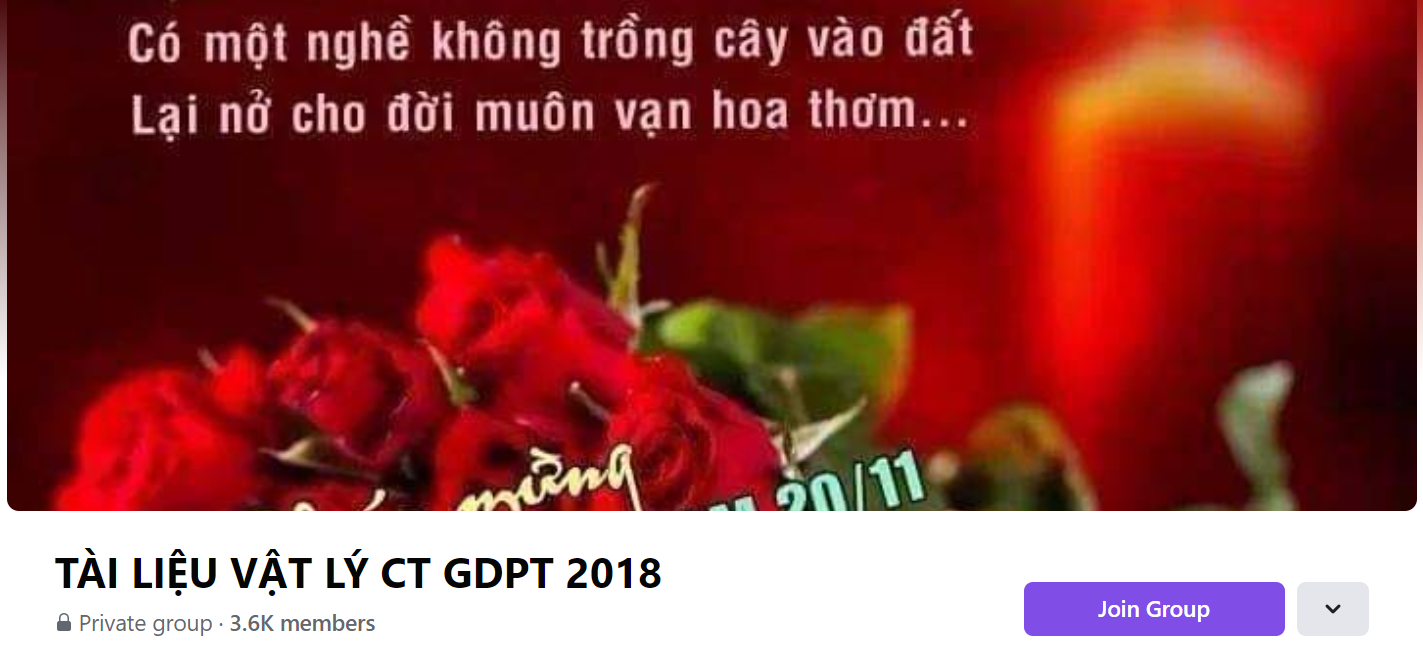 SƯU TẦM: ĐOÀN VĂN DOANH, NAM TRỰC, NAM ĐỊNH
LINK NHÓM DÀNH CHO GV BỘ MÔN VẬT LÝ TRAO ĐỔI TÀI LIỆU VÀ CHUYÊN MÔN CT 2018
https://www.facebook.com/groups/299257004355186